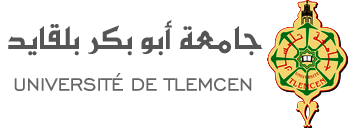 Département d’Informatique
Master 1 Réseaux et Systèmes Distribués  (RSD)
Serveurs FTP
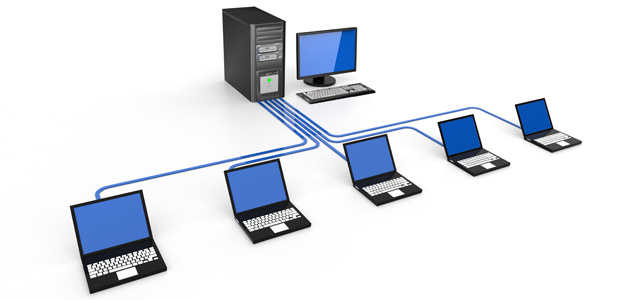 Mme Asma SARI née AMRAOUI
amraoui.asma@gmail.com
Introduction
Un serveur de fichier fournit un emplacement central sur votre réseau où vous pouvez stocker et partager des fichiers avec des utilisateurs de votre réseau. 
 Il possède généralement une grande quantité d'espace disque où sont déposés des fichiers. 
 Les utilisateurs peuvent ensuite les récupérer au moyen d'un protocole de partage de fichier.
Serveurs de fichiers
On utilise généralement l'un de ces protocoles:

 FTP (File Transfer Protocol)
 CIFS (Common Internet File System)
 NFS (Network File System)
Protocole FTPFile Transfert Protocol
On a commencé à travailler sur le FTP à partir de 1971 
 Permet le transfert de fichiers
Obéit à un modèle client-serveur
 Utilise une connexion TCP
 Utilise le port 21 pour les commandes et le port 20 pour les données
 S’il y a un pare-feu, le port 20 ne pourra pas être utilisé et c’est au serveur d’indiquer le numéro de port à utiliser.
Protocole FTPFile Transfert Protocol
Quand le client envoie un fichier vers le serveur : on parle de « upload ».

 Quand le client télécharge un fichier : on parle de « download ».

 FTP est utilisé pour des connexions ponctuelles lorsque le client n'a pas besoin d'être connecté en permanence au serveur de fichier. 

Le protocole FTP n’est pas sécurisé : les mots de passe sont envoyés sans cryptage entre le client FTP et le serveur FTP.
Client FTP
Connexion/ Déconnexion au serveur FTP
Récupération ou dépôt de fichiers
Toutes les commandes envoyées et toutes les réponses seront en mode texte.
Types de fonctionnement
Une connexion de contrôle: 
Du client vers le serveur
Port 21 
Transmettre les commandes concernant les fichiers (lister, supprimer, renommer).
Une connexion de données:
Initialisée par le client ou le serveur pour transférer les données requises (contenu des fichiers, liste de fichiers).
Modes de fonctionnement
Mode actif 
Mode passif
Mode actif
C'est le mode par défaut des clients FTP. 
 Le client établit dans un premier temps une session TCP sur le port 21 du serveur ("control channel"). 
C'est le client FTP qui va déterminer le port à utiliser et le serveur FTP qui initialise la connexion.
Mode passif
Le client établit une première session TCP sur le port 21 (FTP) du serveur. 
 Une fois la session établie et l'authentification FTP acceptée, on demande au serveur de se mettre en attente de session. Alors le client peut établir une seconde session TCP sur un port dynamique vers le serveur ("data channel"). 
 C'est le serveur FTP qui va déterminer le port qui sera utilisé pour le transfert des données.En revanche, c'est votre client FTP qui va initialiser la connexion au serveur FTP.
Parefeu et FTP
Si le client a un firewall (il bloque toutes les demandes entrantes), le mode actif ne fonctionnera probablement pas car le serveur n'arrivera jamais à se connecter au client pour transférer les données. 
Si le serveur a un firewall, il faut configurer celui ci pour qu'il laisse passer le port du serveur (21) et une plage de ports pour les transferts si le serveur accepte le mode passif. 
Le mode passif est recommandé dans le cas où un pare-feu filtre votre réseau.
Exemples
Sous Linux/ Unix:
ProFTPd
Pure-FTPd
VsFTPd
 Sous Windows:
FileZilla Server
 Pure-FTPd
Variantes FTP
TFTP (Trivial File Transfer Protocol )
 Utilise le port 69 (UDP)
 Pas d’authentification
 FTPS (Secure FTP)
 Utilise SSH
 Port 990
 FXP (File eXchange Protocol) 
 Pas encore standardisé
Installation et configuration
VSFTPD very secure FTP Daemon
Installation
sudo apt-get install vsftpd
 Création du compte FTP
sudo useradd --system ftp
 Configuration via le fichier
vsftpd.conf
 Démarrer le serveur
sudo /etc/init.d/vsftpd restart
Configuration
Pour  indiquer la bannière 
ftpd_banner = Bienvenue sur le serveur
Pour que le serveur fonctionne en mode standalone (autonome) listen=YES
Pour indiquer le port d'écoute tcp du serveur, par défaut 21 listen_port=6996
Pour interdire les connexions anonymes 
	anonymous_enable=NO
Pour interdire la création de répertoires anonymes anon_mkdir_write_enable=NO 
Pour interdire l’écriture anonyme 
	anon_upload_enable=NO
Pour interdire la modification de répertoire anon_other_write_enable=NO
Configuration
Pour accepter les connexions des utilisateurs locaux local_enable=YES
 Pour accepter l'écriture de fichier 
write_enable=YES
 Pour indiquer que tous les utilisateurs sont limités à leurs propres répertoires 
chroot_local_user=YES 
chroot_list_enable=NO
Exemple
Faire un serveur pour que quelques amis viennent télécharger les vidéos, avec ces règles:
 Utilisateurs déclarés 
 Rien à protéger 
 Ecriture interdite
Exemple
listen=YES 
anonymous_enable=NO
local_enable=YES 
write_enable=NO
ftpd_banner=/etc/ma_banniere
chroot_local_user=NO